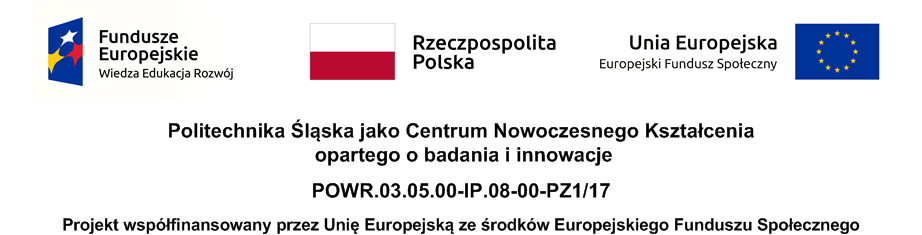 Computer Programming


Faculty of Automatic Control, Electronics, and Computer Science, Informatics, 1st cycle of higher education
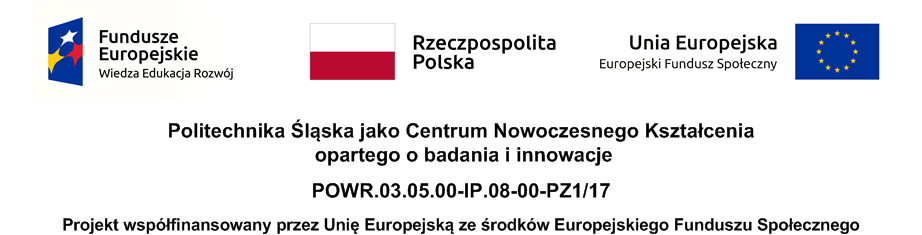 Lecture: Strings




Roman Starosolski, Ph.D., D.Sc., Assoc. Prof.
Bibliography on the C++ language library
Nicolai M. Josuttis: C++ Standard Library: A tutorial and Reference, 1st, Pearson 1999,
examples: http://www.josuttis.com/libbook/examples.zip
(Polish: Nicolai M. Josuttis: C++ Biblioteka standardowa Podręcznik Programisty, Helion 2003, examples: ftp://ftp.helion.pl/przyklady/cpbspp.zip)
Nicolai M. Josuttis: C++ Standard Library: A tutorial and Reference, 2nd, Addison Wesley Longman 2012,(rewritten and extended w.r.t. C++11 standard)

(Polish: Grębosz J.:  Pasja C++, RM, W-wa)
The C++ Resources Network: http://www.cplusplus.com/ (among others includes usefull reference of C++ language and language library)
Others (mentioned on first lecture, including the C++ standard itself)
C++ Language Library
C Library

C++ Standard Library
STL (see lecture on STL)
Stream classes (see lecture on I/O streams)
String classes
Miscelaneous additional elements, formally <string> is here

Library defined within std:: namespace
Significantly extended in C++11 standard (mainly STL part)
String class
string 
is a class representing ASCII strings
derived from the template basic_string<>
there is also wstring for alphabets like unicode

not an ASCIIZ string (char *)
interface allows building expressions using:string, C ASCIIZ string, char
there is a conversion to sting class except for single char
there is a constructor: string s(1, ‘c’);
no automatic conversion from string class
String class
Designed to behave like fundamental type ...
internal memory management
stream operators

... however with many extra methods
like STL container (eg. vector)
String class usage example
Generating temporary names (string1.cpp)
	
string1.exe name.txt justname dot. moment.tmp

name.txt 	=> name.tmp
justname 	=> justname.tmp
dot. 		=> dot.tmp
moment.tmp 	=> moment.xxx

string::size_type is type of index, use it, not an int
string::npos denotes not a valid position (actually is -1)
similar to end iterator, however it is a value
as a result of string methods it means: “not found”
as an argument of string methods it means: “all/remaining characters”
String class usage example
Scrambling words (string2.cpp)

input:	Hello world!
output:	olleH !dlrow
now, guess the input input ;-)	
output:	gnirtS ssalc egasu elpmaxe

getline(stream, string)
inputs whole line, including and discarding EOL
returns false after EOF
third argument is a line delimeter, defaults to ‘\n’
access to string elements
operator[] – fast, no range checks
method at() – slow due to checking of ranges
converting string to char *
no automatic conversion
no ‘\0’
why no automatic conversion ???

string::c_str()
creates C ASCIIZ string, 
returns pointer valid until next call to nonstatic method or operator of string

string::data() 
returns pointer to array of chars contained in string, no trailing ‘\0’
valid as c_str() result

string::copy(char * const dest, int number, int staridx)
if number>length()-startidx then it copies length()-startidx characters, does not append ‘\0’
string length
size() or length() 
size() – for all STL containers, length() – traditionally for strings
nobody is perfect: sizeof() does not work like for fundamental type
Do not use sizeof() to get the length of the string

max_size() 
returns theoretical maximum size
size greater than max_size() is consiedered to be an error

capacity()
returns string size attainable without reallocation
up to this size references, pointers (and iterators) continue to be valid
use reserve() method to increase capacity
const string & operator[]
as opposed to non const indexing operator and to at()
returns char instead of char&
returns ‘\0’ when called: 
const string cs("const");
char c = cs[cs.length()];
string methods
boolean comparison operators: <, <=, >, >=
integer result comparison string::compare()

assignment operator=
works also for chars
overloaded assign() method
when single argument is not enough
string s, t;
s.assign("The", 5);// ‘T’ ‘h’ ‘e’ ‘\0’ ‘\0’ 
t.assign(s, 1, std::string::npos); // ‘h’ ‘e’
string methods
string::swap() 
quickly exchanges contents of two strings

emptying string
string s;
s = "";
s.empty();
s.erase();
string methods
inserting characters at the back
string s("Hello");
s += ' ';
s.append("world"); // many overloaded variants, 
                   // eg. like assign
s.push_back(‘!’);

inserting characters inside the string
string s("world!");
// s.insert(0, ' '); // no char argument
s.insert(0, "Hello "); // specify index of character, 
                       // before which we insert
string methods
replacing characters in the string
string s("Happy Easter!");
s.replace(6, 5, "New Yea"); // args: start index,
           // number of chars, replacement text
           // (may be of different length)

string::erase() for erasing fragments of the string
overloaded for either single char or start index and length

string::substr() returns substring
args: start index, number of chars (defaults to string::npos)
string methods
concatenating strings
simply use the string::operator+()
works also for char* and char

I/O operators << and >>
<< outputs string according to formatting defined for the string
>> inputs
by default skips leading white spaces
by default reads single word (stops at first white space)
obeys skipws()
obeys setting of width() for the stream
use global getline() for inputing whole lines
string methods
searching in strings
// searching for chars, strings and one of chars (not)contained in string
// many overloaded variants of (first arg is always the searched text):
find() 			// find first
rfind() 		// find last
find_first_of() 	// find first occurence of one of chars
find_last_of() 	// find last occurence of one of chars
find_first_not_of() 	// find first occurence of 
 					// char different than argument
find_last_not_of() 	// find last occurence of 
					// char different than argument
	(string2.cpp)
string as STL container
string::iterator string::begin(); 
string::iterator string::end();

the iterators may be used by STL algorithms (as vector iterators)
they are valid as long as no nonstatic method or operator gets called
there is also string::const_iterator
iteators may be used for overloaded methods like: append(), assign(), insert(), erase(), replace()
(iter1.cpp iter2.cpp iter3.cpp)
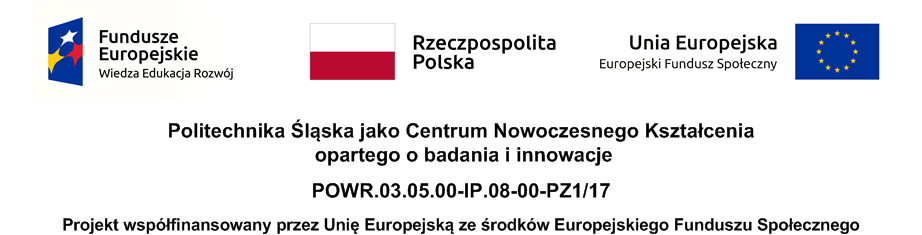 Thank you!


Next lecture:
Lecture plan
Object-oriented programming in C++
Introduction
Selected non object-oriented C++ extensions
Paradigm of object-oriented programming
Constructor, destructor
Operator overloading
Inheritance
Virtual methods, polymorphism, RTTI
Multiple inheritance
Templates
Exception handling 
C++ libraries, the C++ standard library
I/O stream library
Repetitio est mater studiorum
STL library
Strings